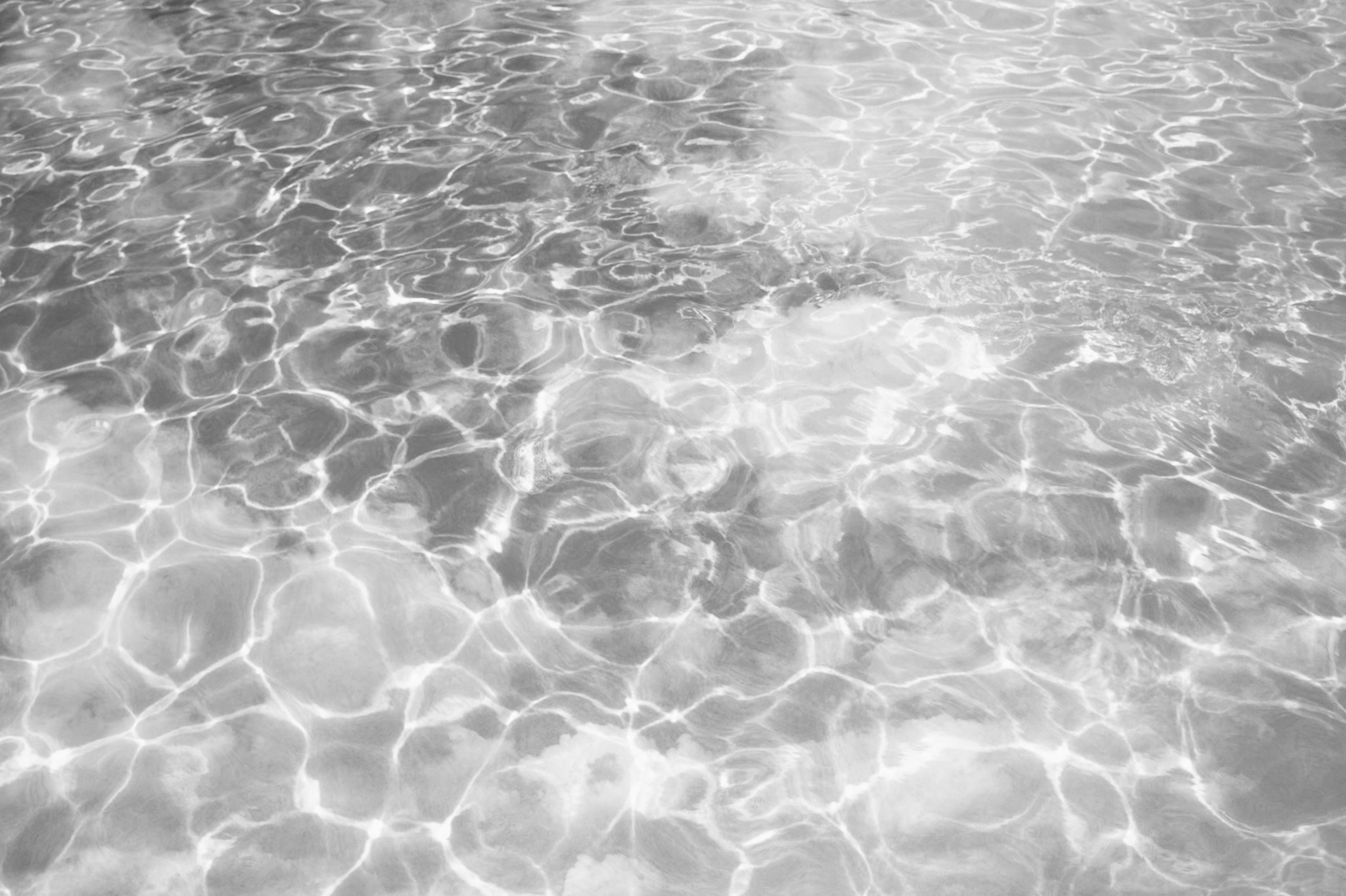 Mentorship Plan Template Example
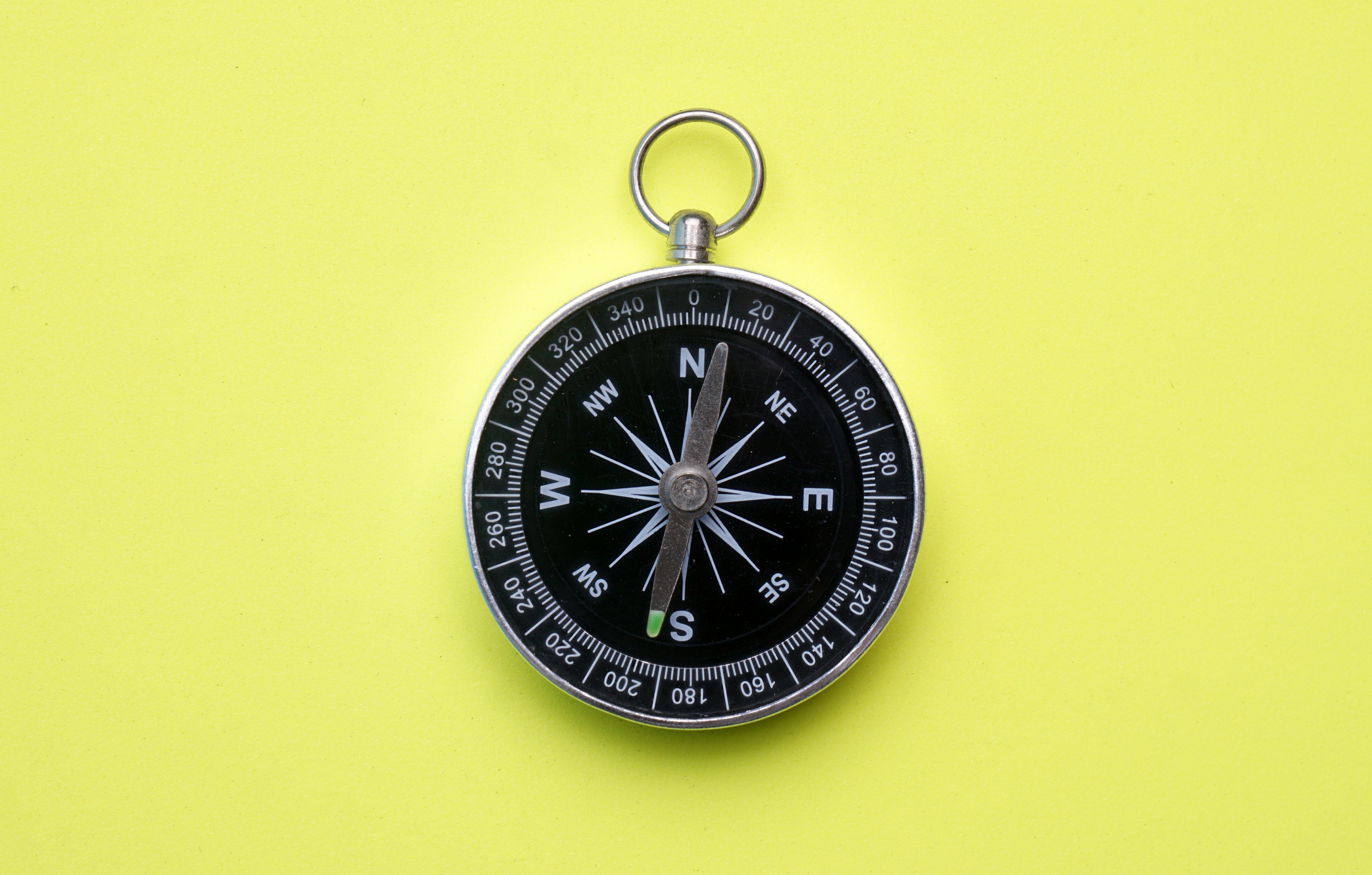 Provided by Smartsheet, Inc.
Contents
Mentorship Goals (SMART)
Role Expectations
Learning Plan
Learning Investments
Action Plan
Key Performance Indicators (KPIs)
Post-Mentorship Plan
Review and Acknowledgement
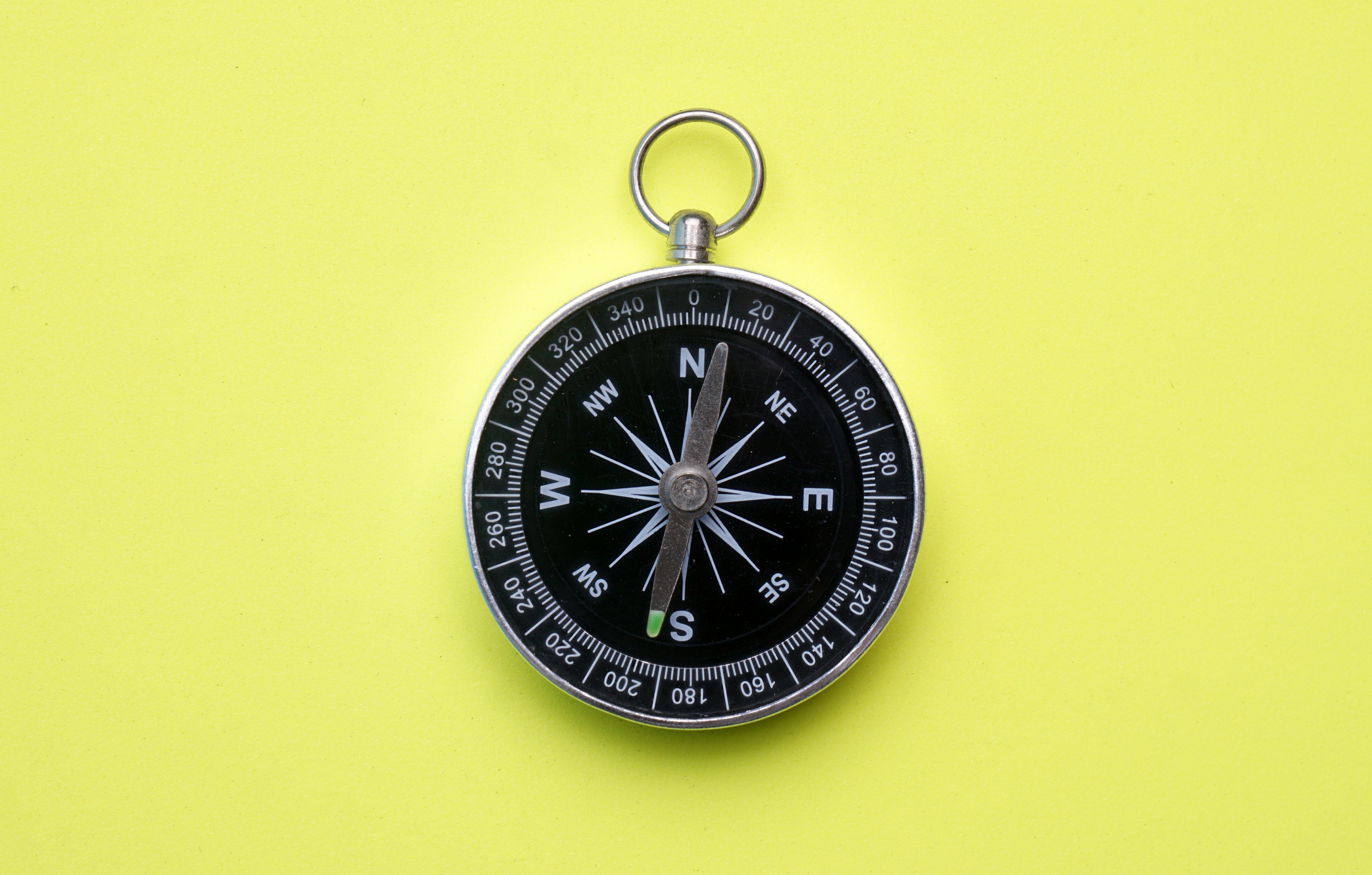 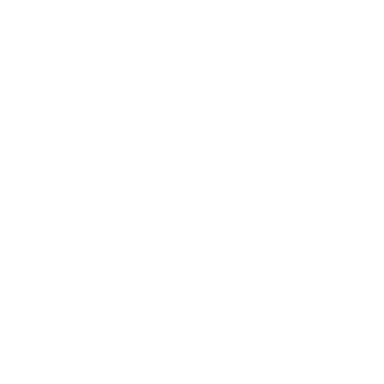 Mentorship Goals (SMART)
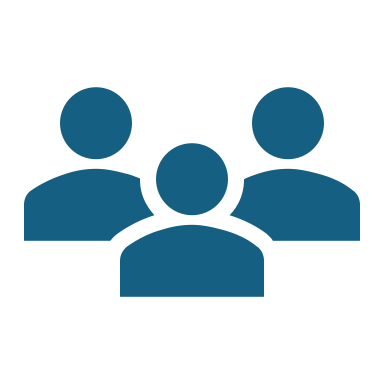 Mentor
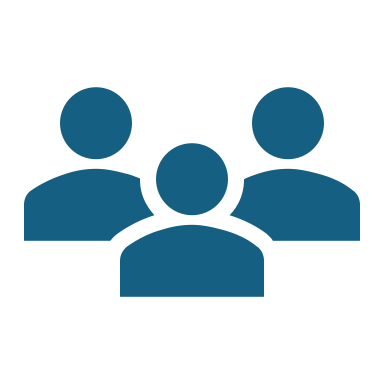 Mentee
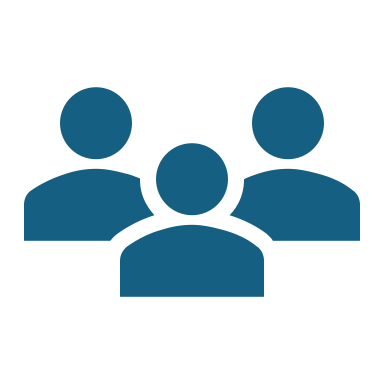 Leadership (if applicable)
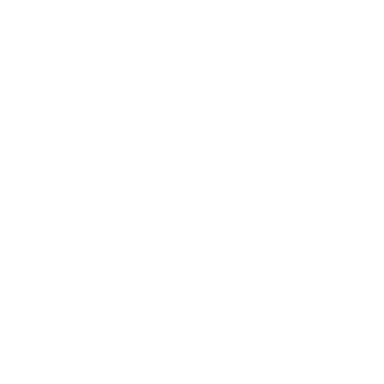 Role Expectations
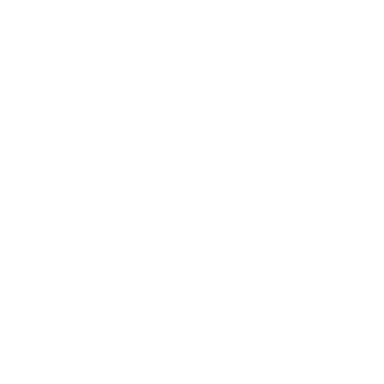 Learning Plan
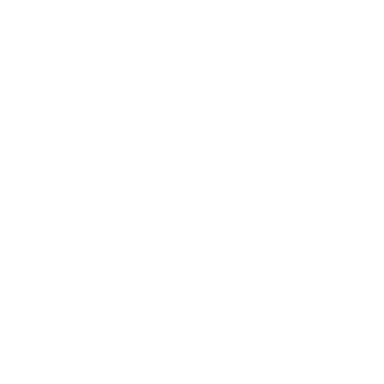 Learning Investments
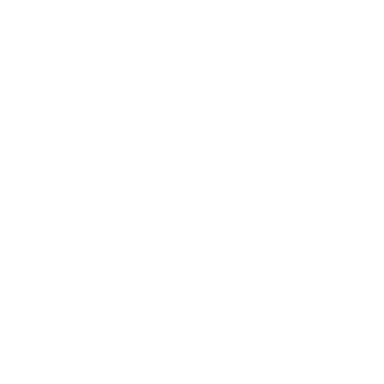 Action Plan
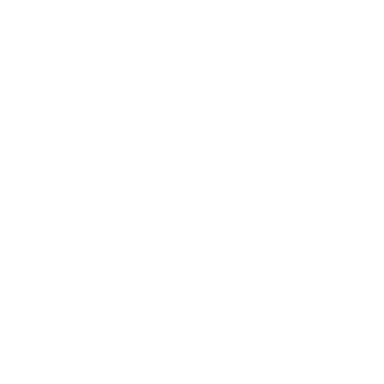 KPIs
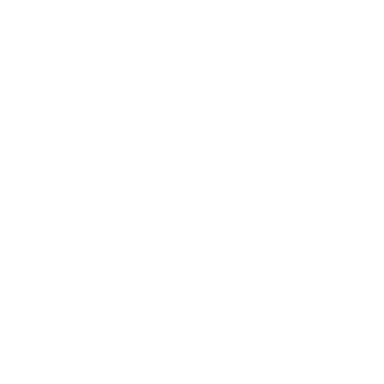 Post-Mentorship Plan
Review and Acknowledgement
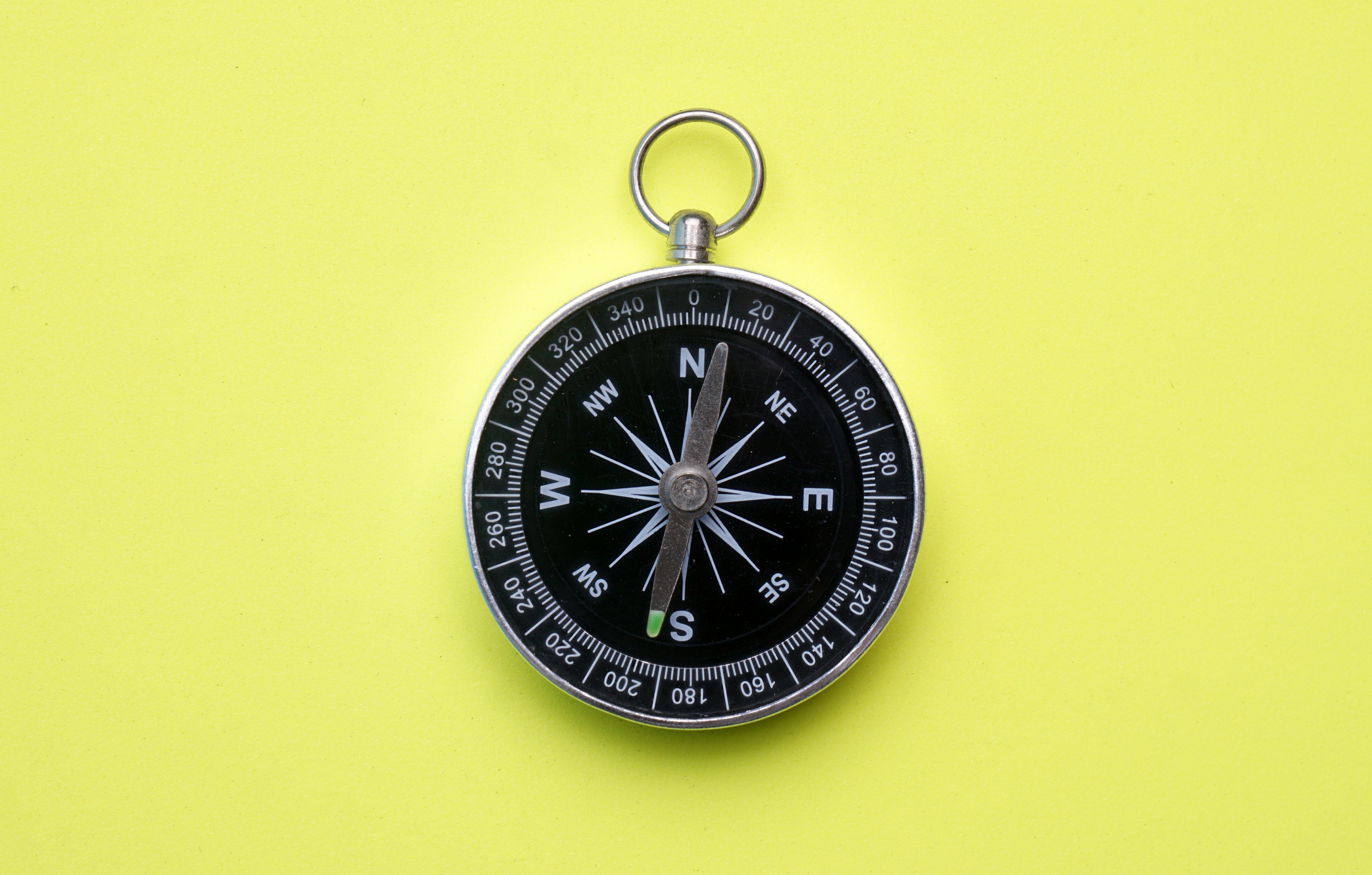